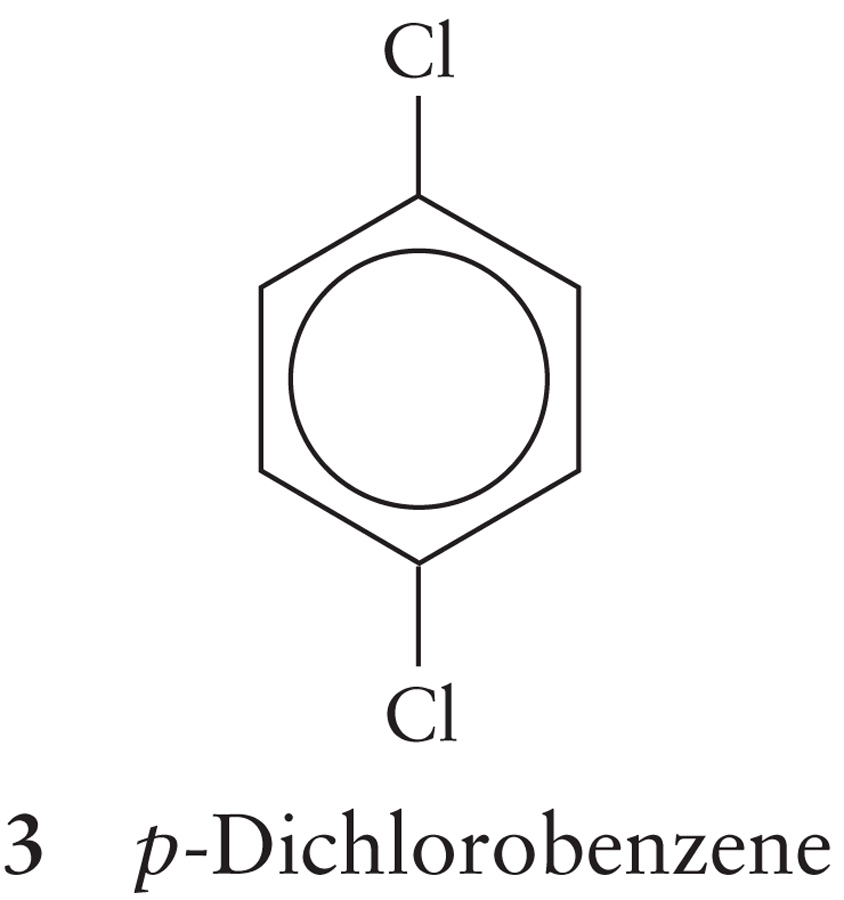 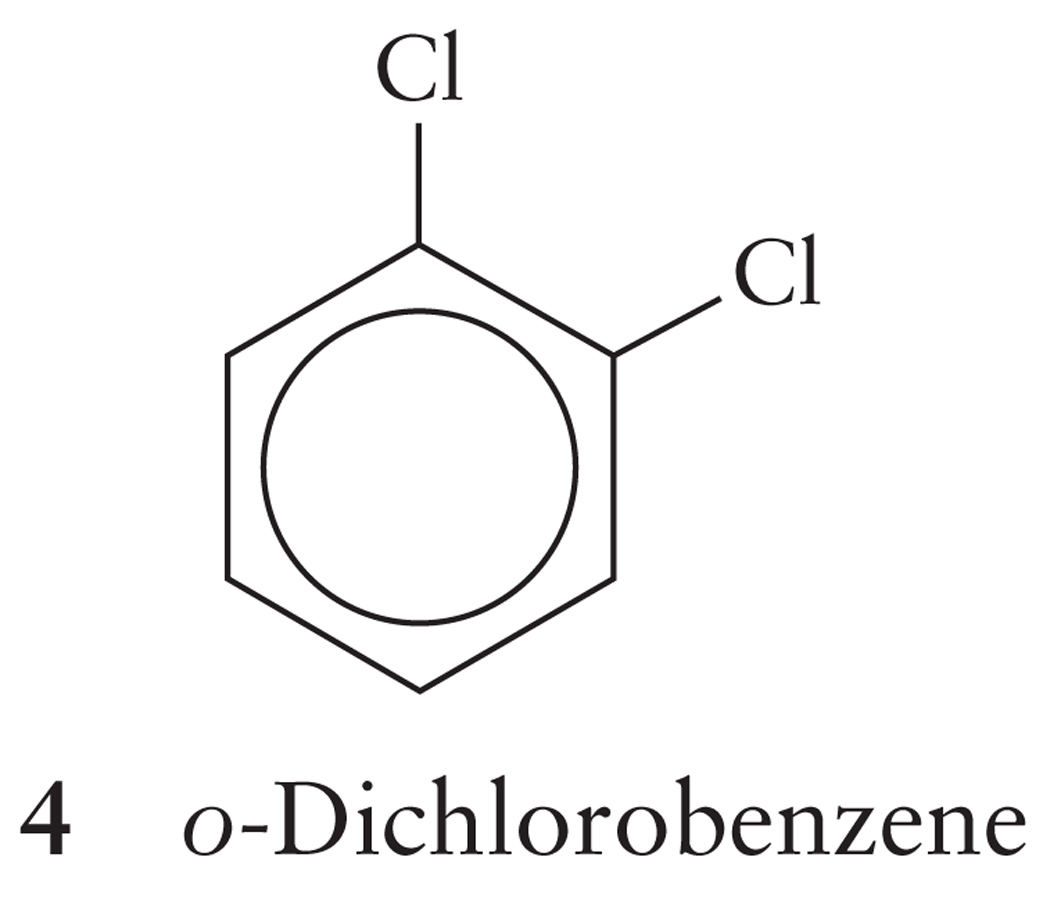 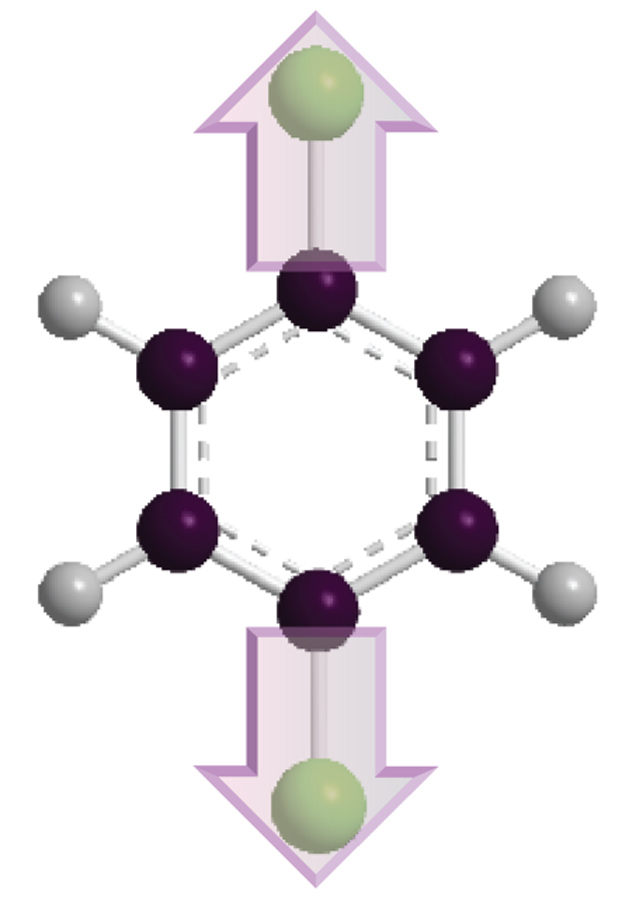 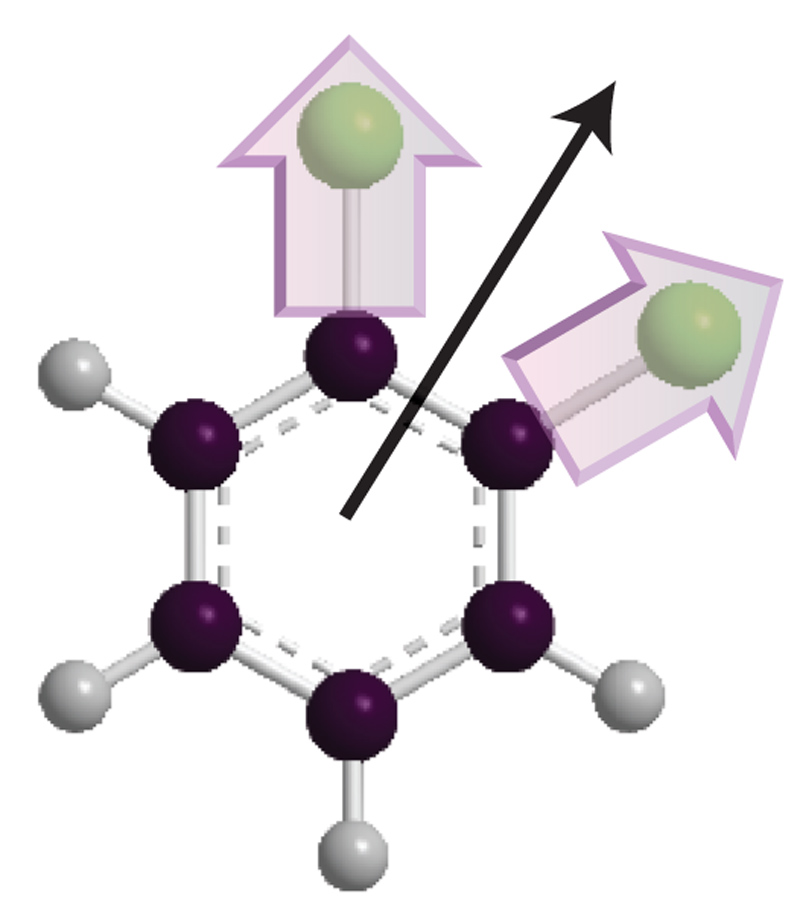 Which molecule has the higher boiling point:  
p-dichlorobenzene and o-dichlorobenzene
Dipole moment for the molecules?
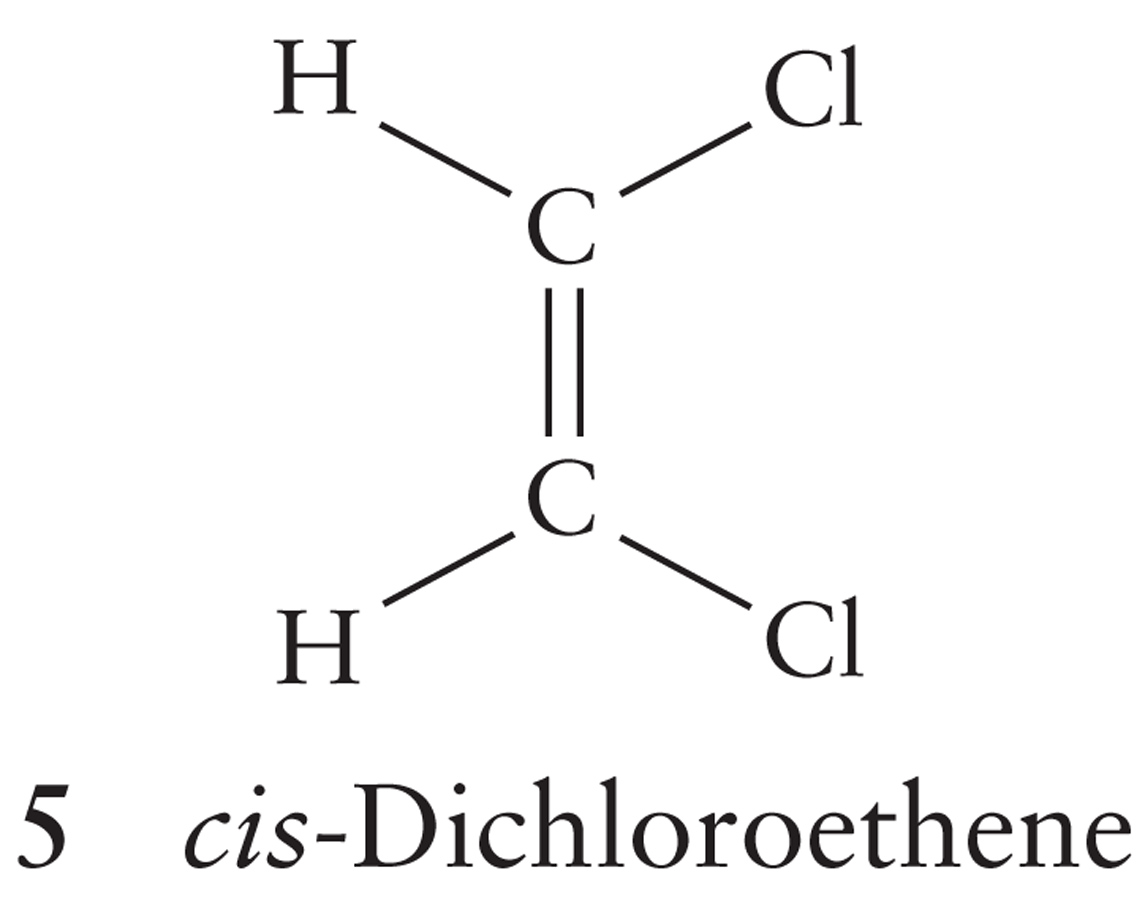 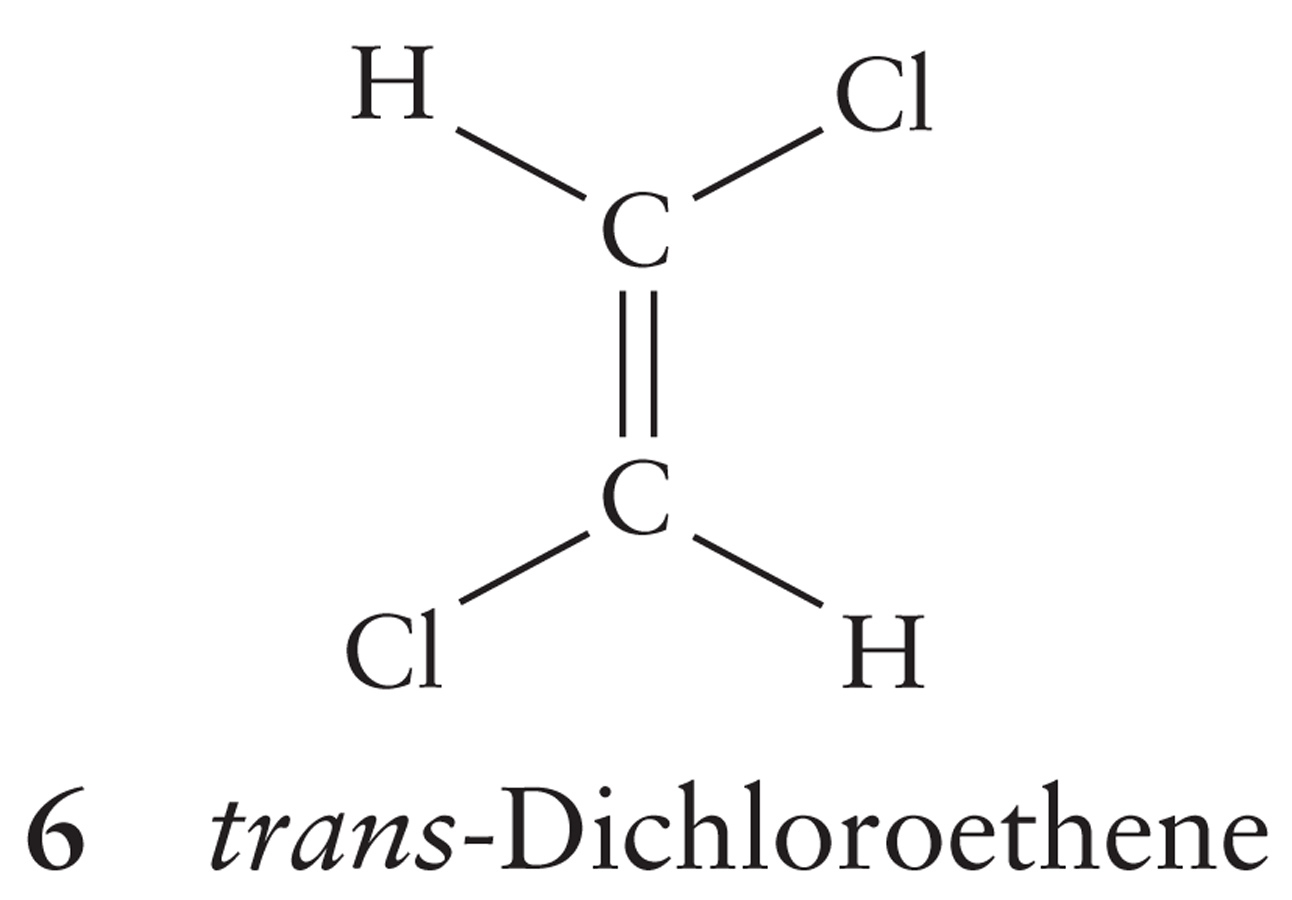 Which molecule has the higher boiling point:  
cis-dichloroethene or trans-dichloroethene?
[Speaker Notes: Cis-dichloroethane has the higher boiling point due to the dipole moment resulting dipole-dipole interactions holding the molecules into the liquid phase.]
London Forces and Molecular Shape
Because the London Force energy drops off VERY sharply as a function of distance, molecular shape is a major contributor to London Force energy
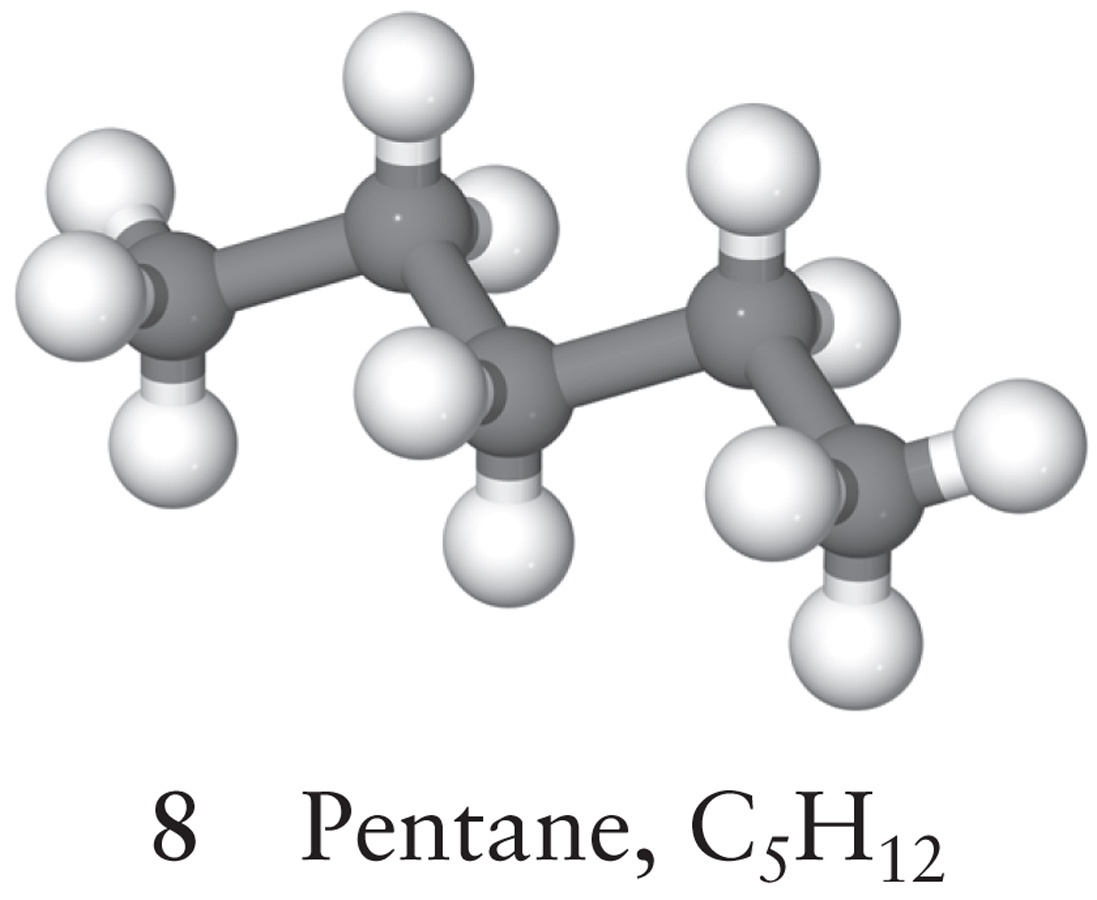 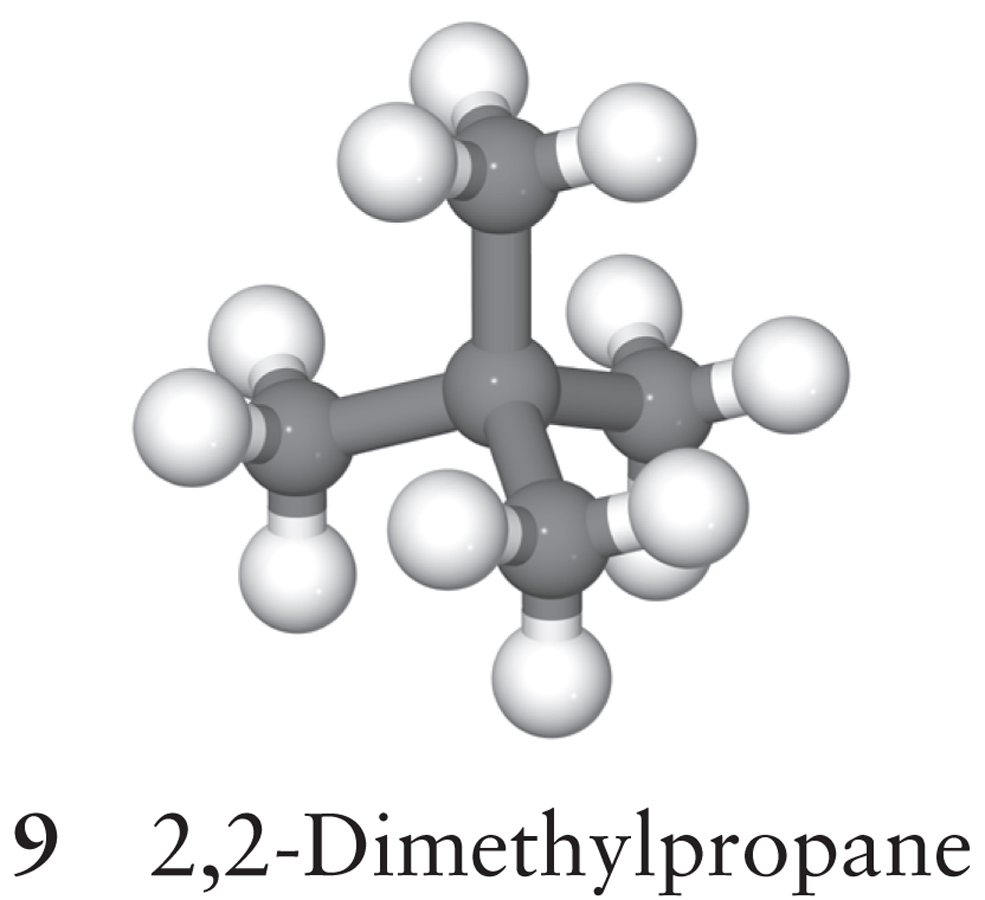 Which has the higher boiling point?
[Speaker Notes: The branched molecule has a lower boiling point due to worse packing than the linear molecule.]
Thinking about Biology Chemically
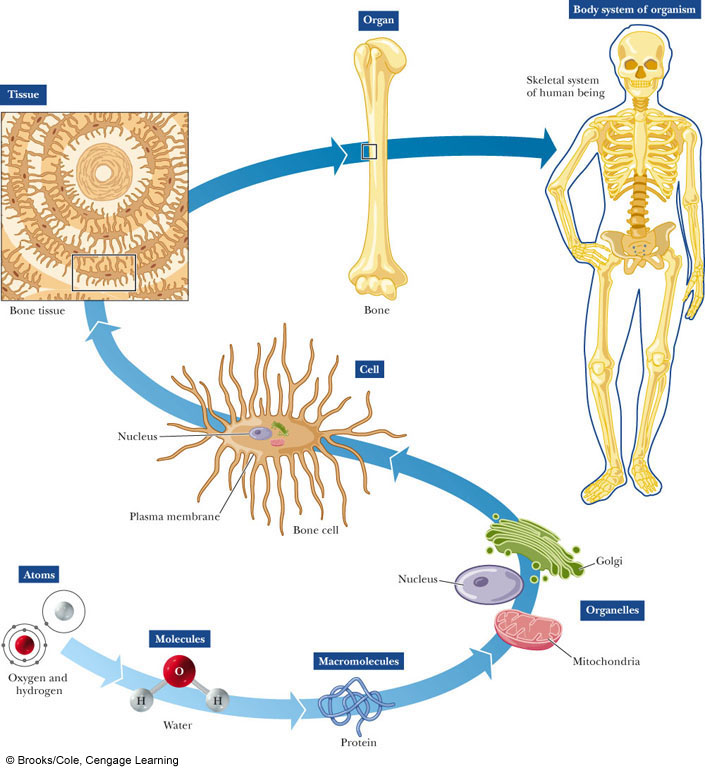 All living organisms use energy
Energy comes from chemical reactions
The energy stored in chemical bonds is harnessed by proteins to catalyze other reactions
Functional Groups of Biologically Active Molecules
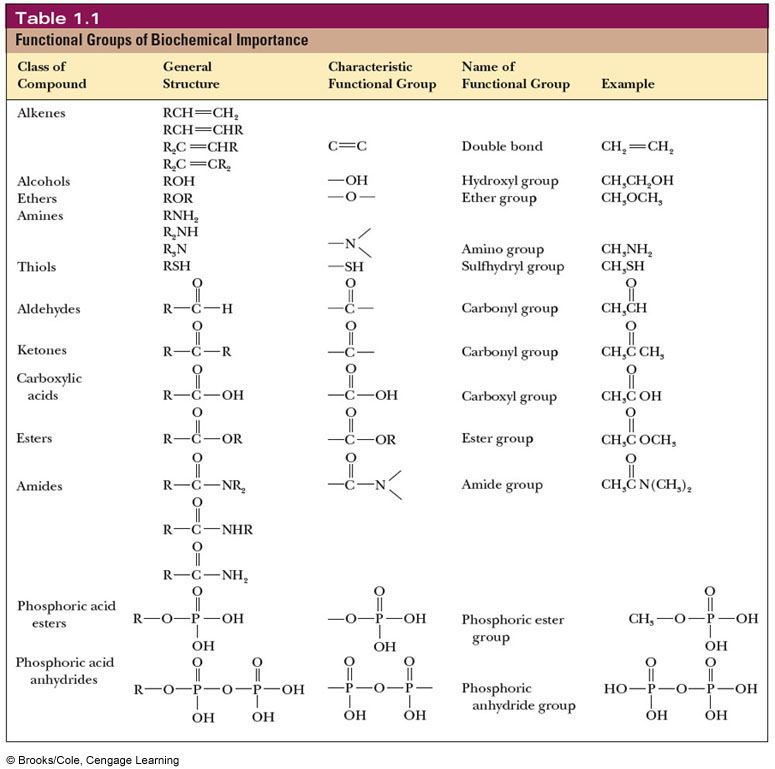 All the chemistry of life is performed using these chemical entities
We’ll go over these in MUCH greater detail in the next lecture
ATP:  The Energy Currency of the Cell
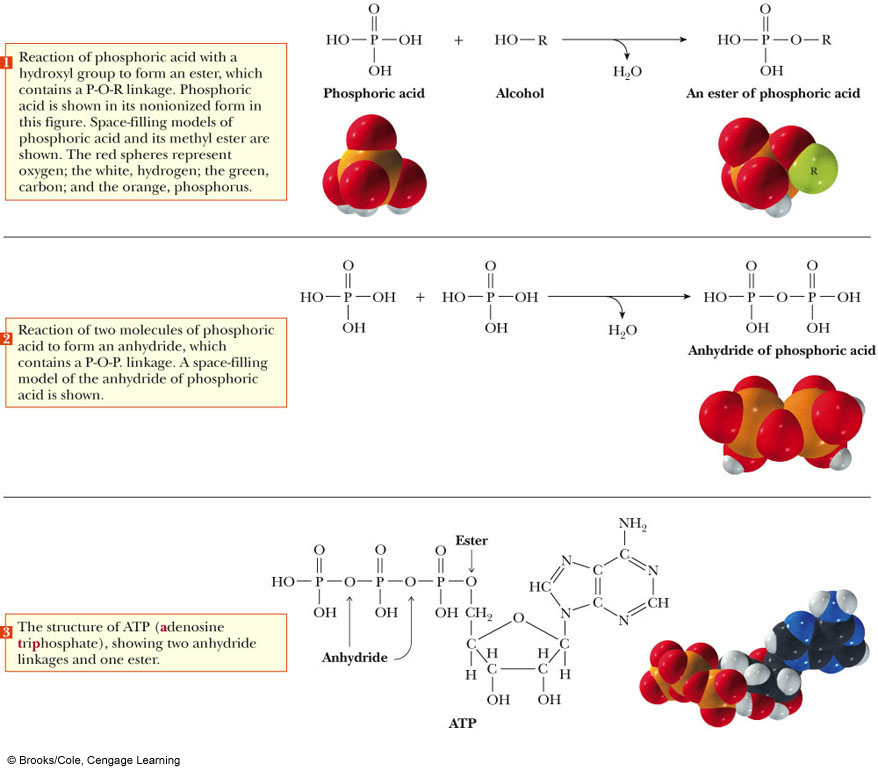 Formation of Biomolecules
How did the vast array of biologically active molecules come to be?
Initially, it is thought that only NH3, H2S, CO, CO2, CH4, N2, H2 and H2O were present on the early Earth
However, the planet was volcanically active (heat and pressure) and there was significant electrical activity in the atmosphere
The Miller-Urey Experiment
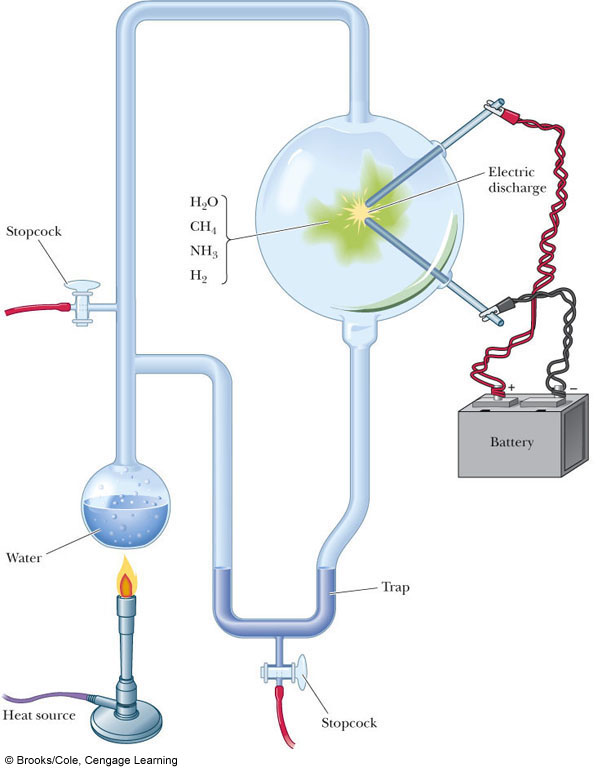 Formaldehyde and hydrogen cyanide are usually formed, BUT, after prolonged reaction, so are AMINO ACIDS
The experiment can be taken a step further and be performed with simple amino acids as starting material.
Protein like molecules are formed
Biological Polymers and Directionality
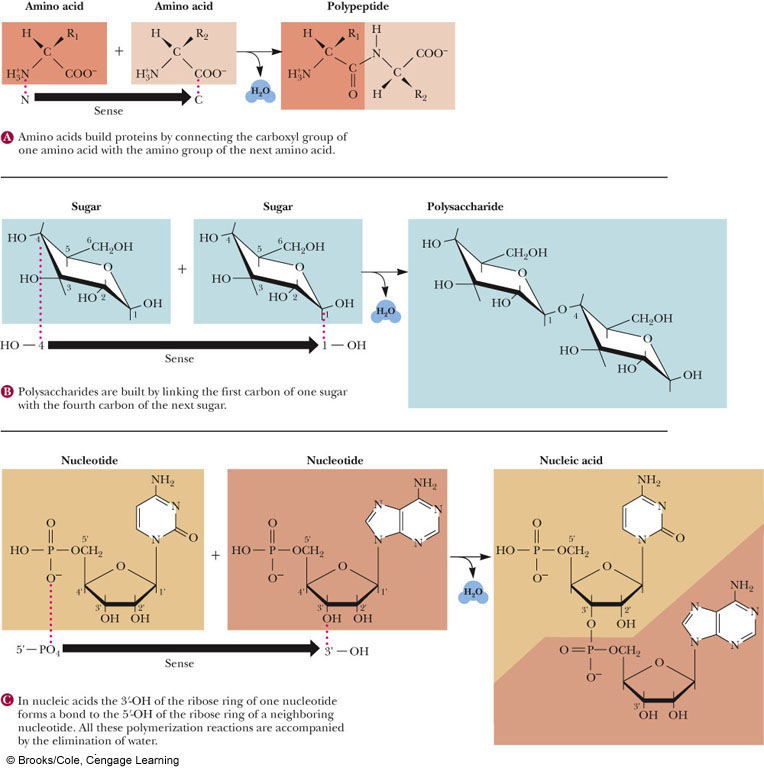 Biological Polymers have a specific direction to them based upon their sequence
Proteins:  Amino terminus to Carboxy terminus
Nucleic Acids:  From 5’ to 3’
Carbohydrates:  From nonreducing terminus to reducing terminus
Types of Cells
The different biologically active molecules and polymers arrange themselvs to form cells
The formation of a lipid bilayer is instrumental in this!
We can distinguish between types of cells based upon the presence of organelles, especially the nucleus
Prokaryotic do not have a nucleus or other organelles but Eukaryotic cells do
Organelles are specialized compartments that allow unique reactions to occur within them
Types of Cells
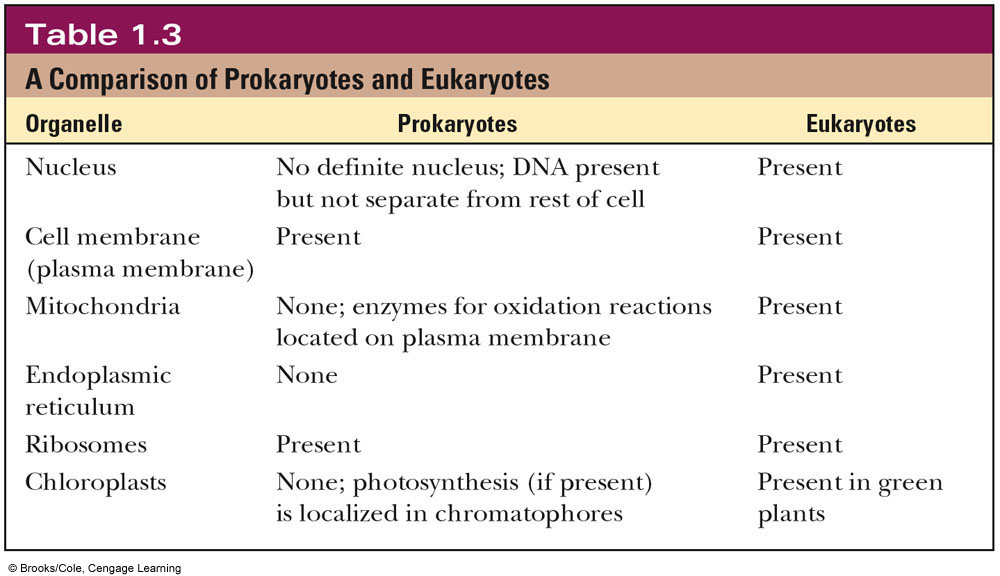 Types of Cells
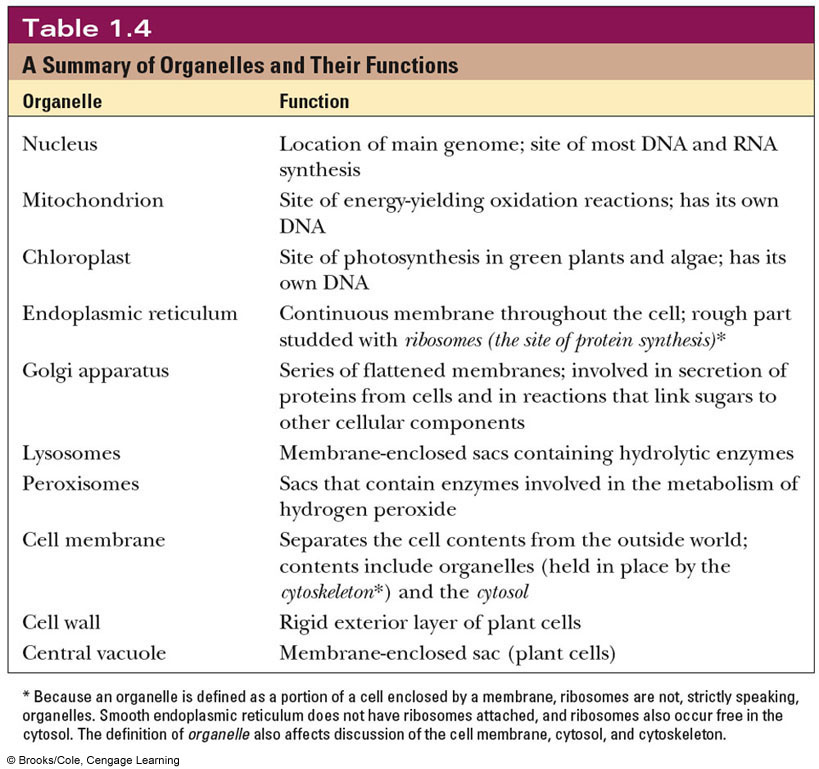 Section 1.9:  Biochemical Energetics
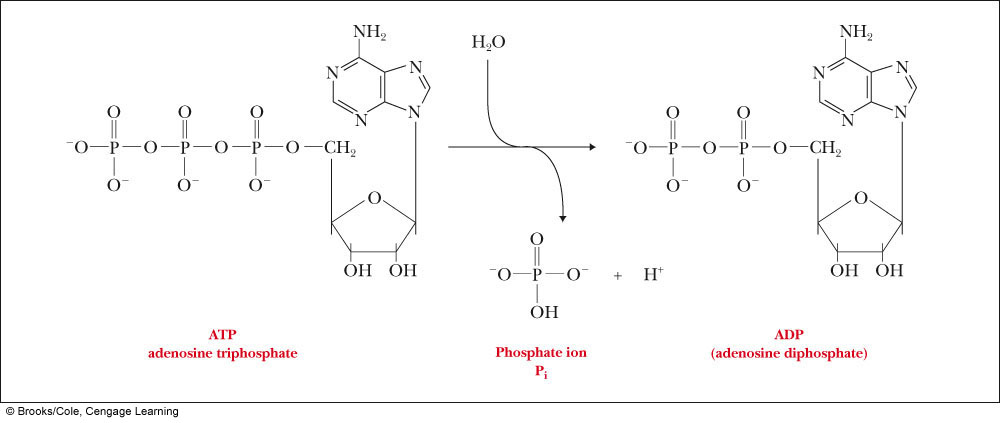 All cells need energy to catalyze the reactions of life
ATP (Adenosine triphosphate) is the energy currency of the cell
The gamma phosphate is hydrolyzed off
This is an example of a high-energy bond
Thermodynamics
Let’s review some topics we covered in CHEM105:
Spontaneous Reaction:  A reaction that occurs without outside intervention
May be very fast or slow
Free Energy:  G, is a measure of the capacity of a system to do thermodynamic work
Only G can be measured
Enthalpy:  H, is a measure of the heat stored in a chemical bond
Entropy:  S, is a measure of the disorder of a system
G = H - TS
Think About It…
If all systems in the universe tend towards disorder, how can cells exist in the first place?
Biochemical Thermodynamics
The Free Energy of a system decreases in a spontaneous reaction
G < 0
This is also called an Exergonic reaction
2.  A system at equilibrium has no Free Energy Change at All
	G=0
3.  In a nonspontaneous reaction, energy must be input into the system
	G>0
	This is also called an Endergonic reaction
Acids, bases and pH
We talked about strong acids and bases last lecture in our discussion of Electrolytes
A strong acid completely dissociates in solution
HA --> H+ + A-
pH = -log [H+] or pH = -log [H3O+]
For a strong acid, the pH will equal the -log[H+]
	Remember:  Some acids are polyprotic (H2SO4, H3PO4)
Acids, Bases and pH
For strong bases, we need to remember that ph and pOH are related:
pH + pOH = 14

Take the negative log of the [OH-] and subtract it from 14 to determine the pH
Acids, Bases and pH
Weak acids (and bases) pose a new problem:  The fact that they do not completely dissociate in solution
They exist in an equilibrium between the acid and conjugate base

HA (aq) + H2O (l) --> H3O+ (aq) + A- (aq)
Common Biochemical Acids
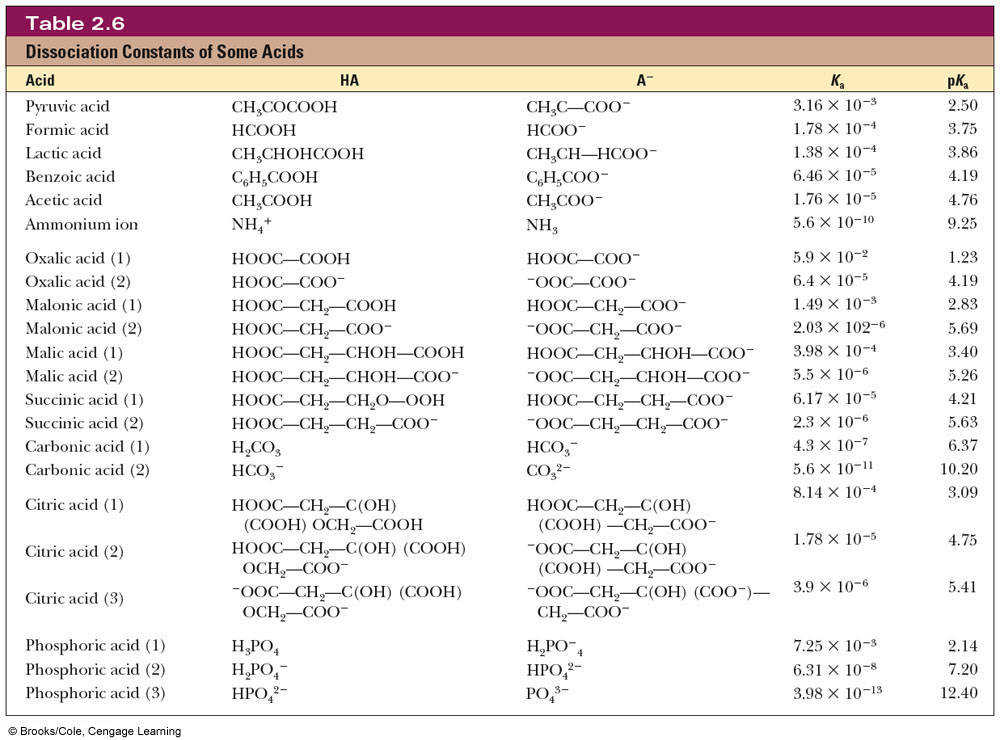 Henderson-Hasselbach Equation
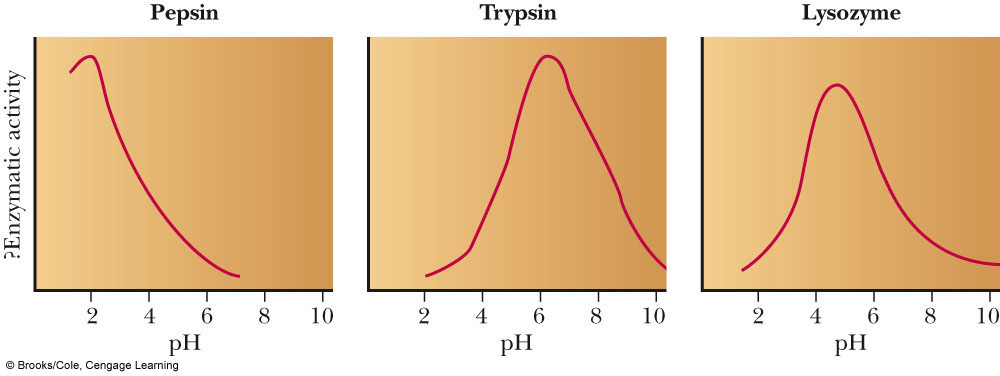 Enzymes have very specific pH ranges in which they will function
Henderson-Hasselbach Equation
Titration Curves
When we mix an acid and a base together in small increments and then measure the pH, we can make a Titration Curve
HA (aq) + OH- (aq)  H2O (l) + A- (aq)
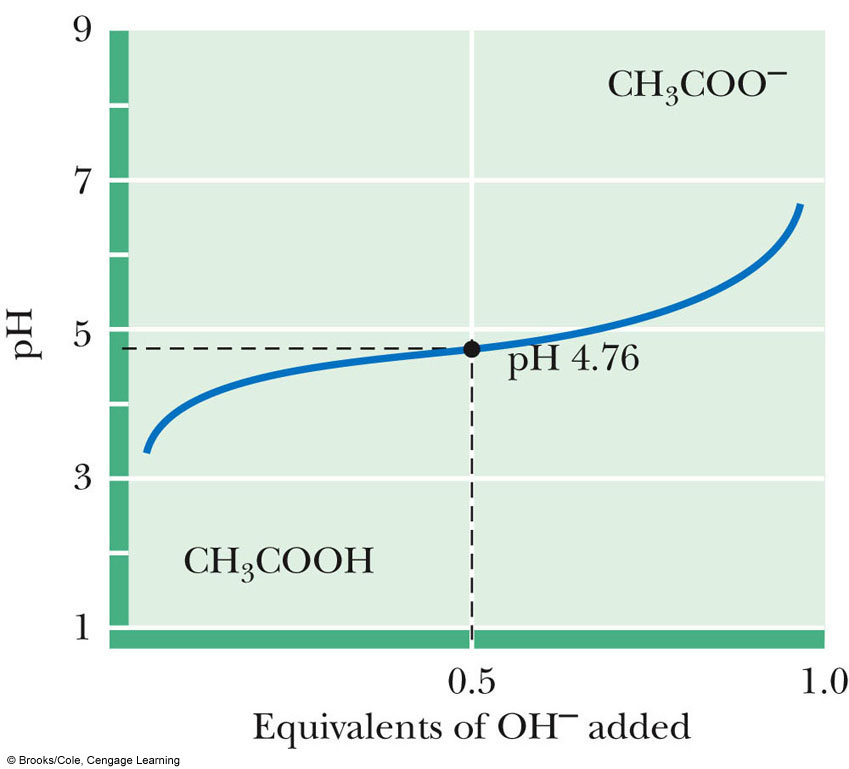 The equivalence or endpoint (EP) is the point in the titration at which all of the acid molecules have reacted with base
Halfway to the EP:  [HA]=[A-]
The pH at this point is the pKa.  Why?
At the EP:  [A-] = Initial [HA]
